+336 01 02 03 04
votre.nom.prenom@gnail.com
Marseille, France
linkedin.com/votre-profil
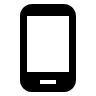 Pierre LECONSEIL
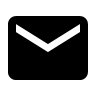 Conseiller bancaire spécialisé en gestion de patrimoine, 15 ans d'expérience
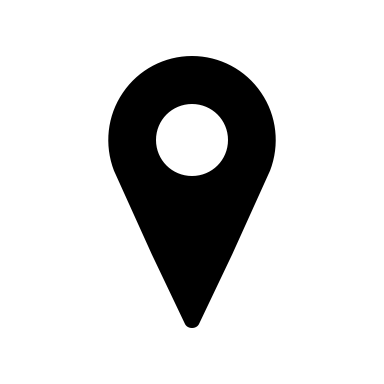 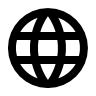 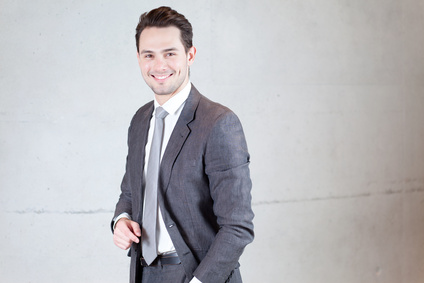 A propos de moi
Conseiller bancaire spécialisé en gestion de patrimoine avec une expérience de 15 ans dans l'industrie bancaire. Excellente connaissance des produits financiers et forte aptitude à développer des relations client solides. Reconnu pour ma capacité à fournir des conseils financiers judicieux et personnalisés. Je cherche à apporter mes compétences financières avancées et mon dévouement à un service client exceptionnel à un nouveau défi professionnel.
Expériences Professionnelles
Compétences
Conseiller Bancaire - Gestion de Patrimoine, BNP Paribas, Marseille — 2010-Présent
Gestion d'un portefeuille de plus de 200 clients, fournissant des conseils financiers personnalisés sur une gamme de produits, y compris les investissements, les prêts et les assurances.
Développement de relations client solides, se traduisant par une augmentation de 20% des investissements clients au cours de mon mandat.
Conception et mise en œuvre de stratégies financières à long terme pour les clients, aidant à sécuriser leur avenir financier.
Formation régulière sur les nouveaux produits financiers et les réglementations du marché pour offrir un service de pointe.
Travail en étroite collaboration avec les gestionnaires de comptes et les spécialistes des produits pour assurer une approche de service complète.

Assistant Conseiller Bancaire, Crédit Agricole, Marseille — 2006-2010
Assisté les conseillers bancaires dans la gestion des comptes clients et la fourniture de conseils financiers.
Acquisition d'une solide compréhension des produits financiers, y compris les prêts, les investissements et les assurances.
A fourni un excellent service à la clientèle, aidant à retenir les clients et à attirer de nouveaux.
Géré les tâches administratives, y compris le traitement des documents financiers et la mise à jour des bases de données clients.
Formation sur le terrain en gestion de patrimoine, préparant la voie à un poste de conseiller.
Connaissance approfondie des produits financiers
Capacité à développer des relations client solides
Fourniture de conseils financiers personnalisés
Conception de stratégies financières à long terme
Excellentes compétences en service à la clientèle
Qualités
Digne de confiance et discret
Excellentes compétences en communication
Souci du détail
Capacité à travailler sous pression
Orienté vers le client
Formation
Master en Gestion de Patrimoine - Kedge Business School, Marseille, 2006
Hobbies
Course à pied